COMITE SYNDICAL
13 Février 2024
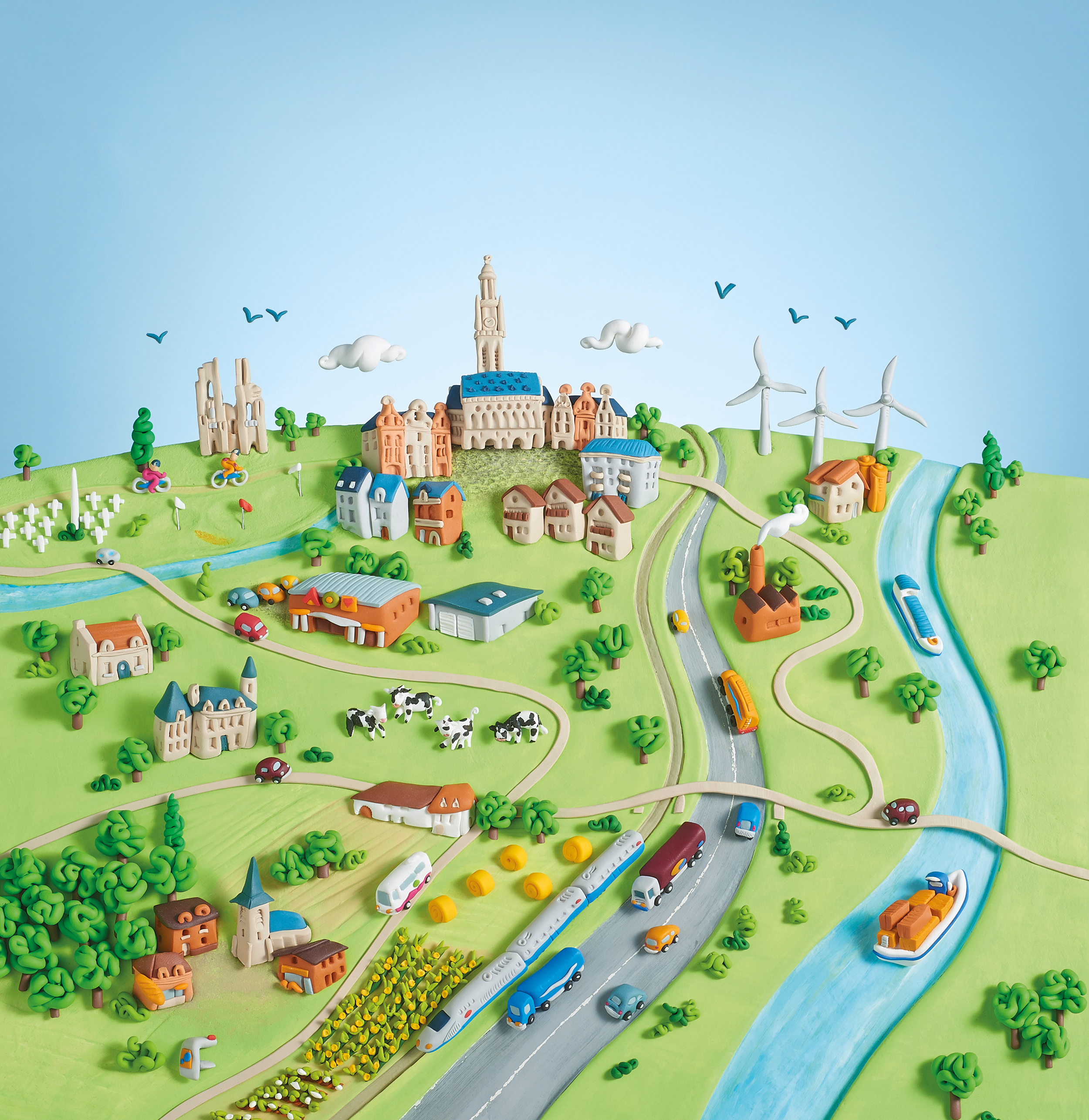 1
Ordre du Jour

1. Délibération n°553 - Modification de la représentation des membres de la C.U.A. au sein du comité syndical.

2. Délibération n° 554 - Rapport d'orientations budgétaires 2023.

3. Délibération n°555 - Tableau des effectifs 2024.

4. Délibération n°556 - Mise à disposition d’agent C.U.A.

5. Délibération n°557 - Subvention à l’association du comité des œuvres sociales C.U.A./S.M.A.V. 2024.

6. Information : Point d’actualité Conférence Régionale de gouvernance

7. Intervention de Monsieur Nicolas Thouvenin: Présentation de la plate-forme planification-ecologique.fr
1. Désignation d’un nouveau représentant de la C.U.A. au sein du Scota

La C.U.A. est représentée au sein du Scota par 29 délégués désignés par les Conseils Communautaires de la C.U.A. lors des séances des 30 juillet, 24 septembre 2020 et 15 décembre 2023. 

Le Conseil de la C.U.A. du 15.12.2023 a désigné Monsieur Sylvain ROY à l’effet de siéger au Conseil syndical du Scota en lieu et place de Monsieur CANLER.

Conformément aux dispositions précitées, Madame Françoise ROSSIGNOL est amenée à installer dans sa fonction de membre du Comité Syndical du Syndicat mixte du SCoT de l’arrageois Monsieur Sylvain ROY.
2. Présentation du ROB 2024

Il est donné lecture au projet de Rapport d’Orientation Budgétaire 2024
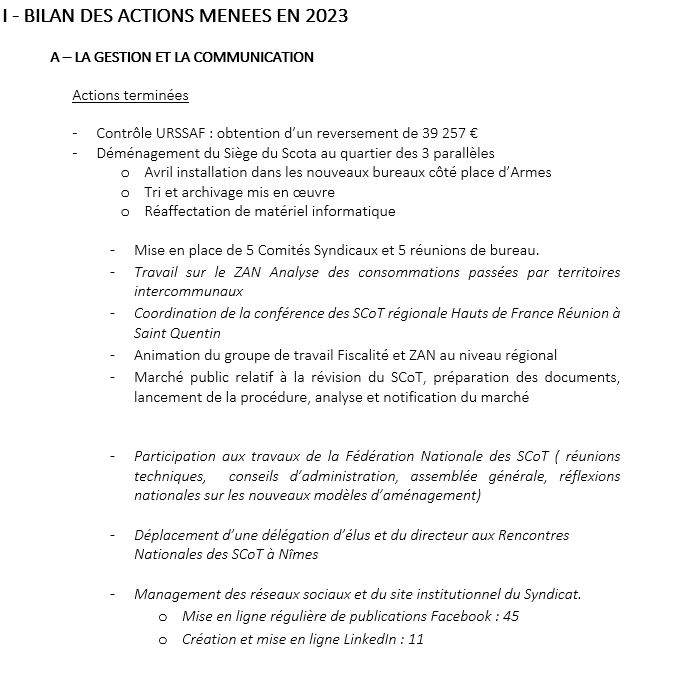 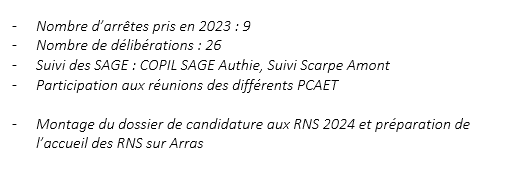 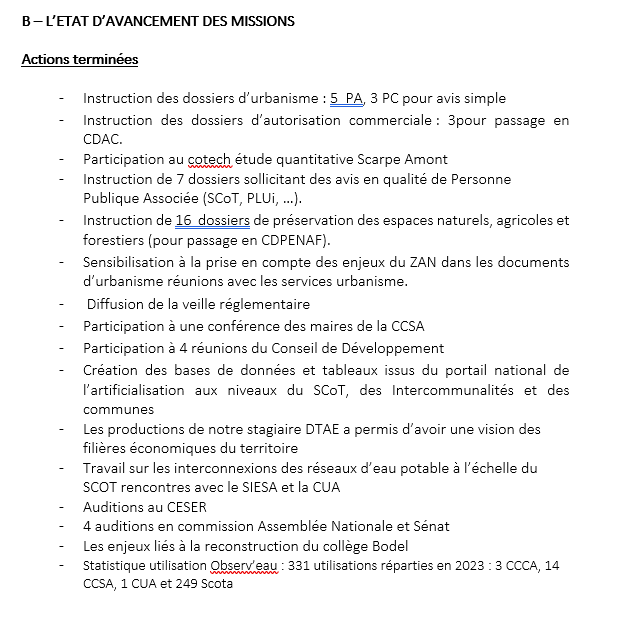 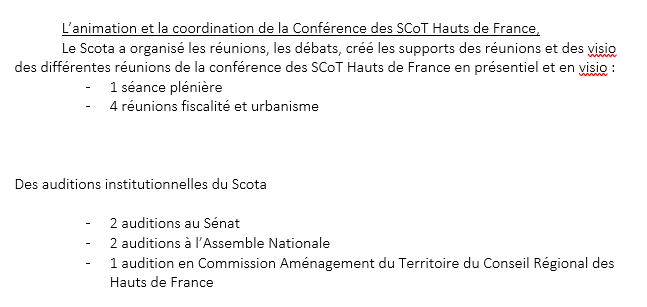 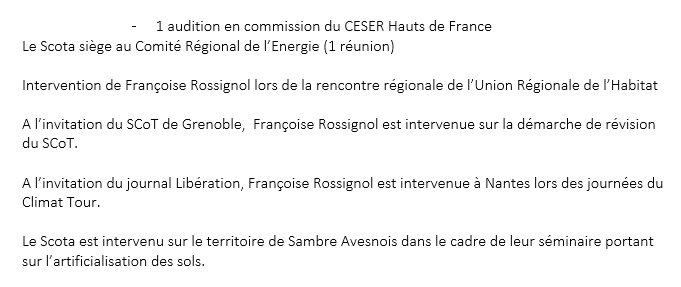 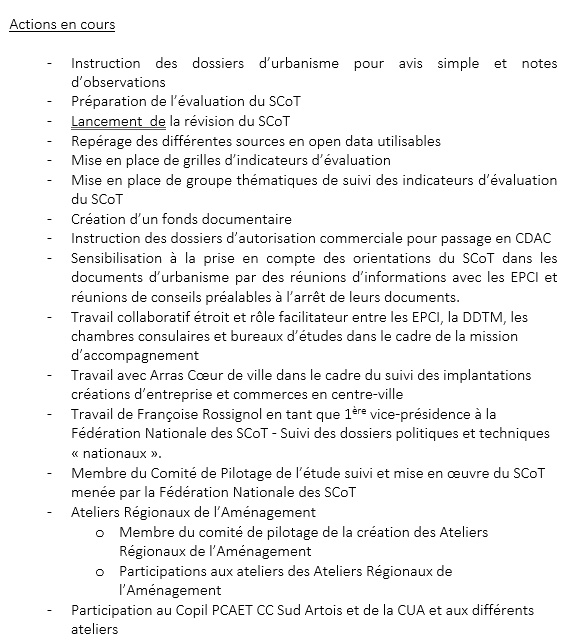 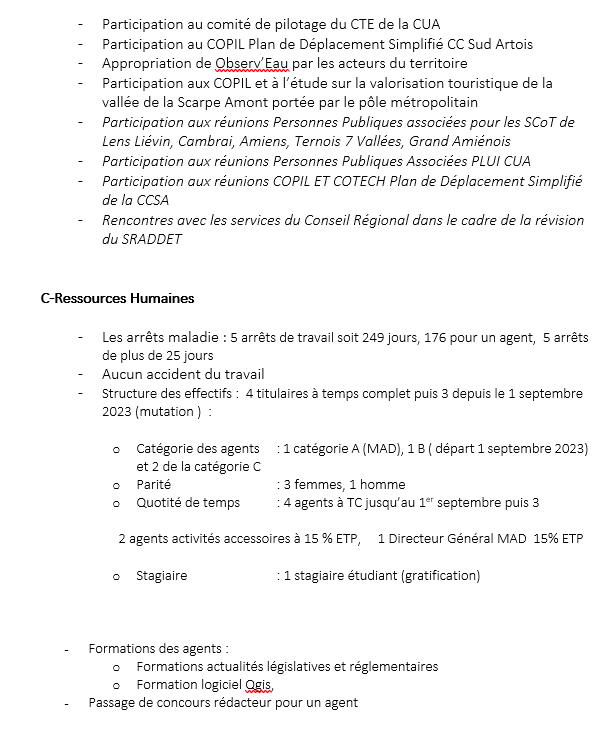 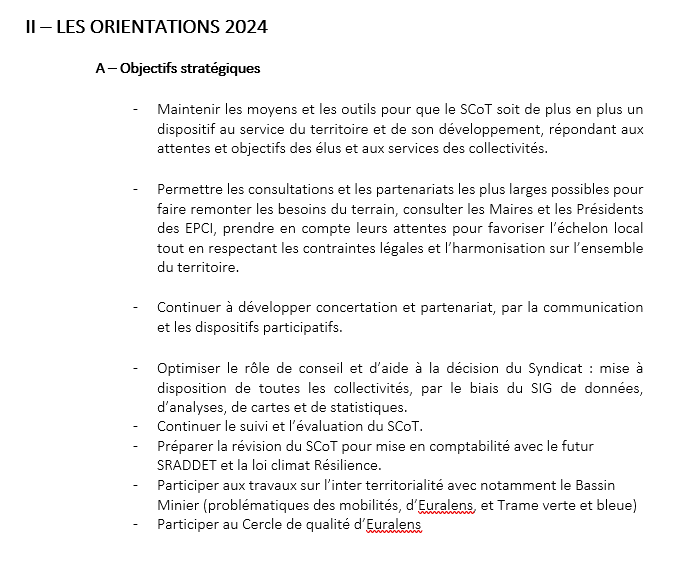 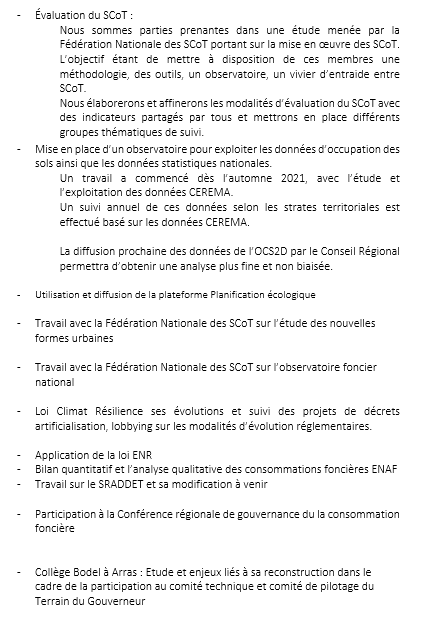 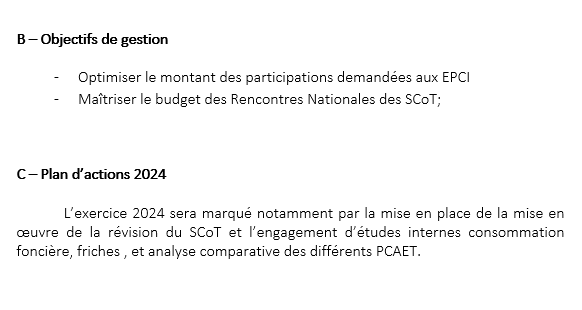 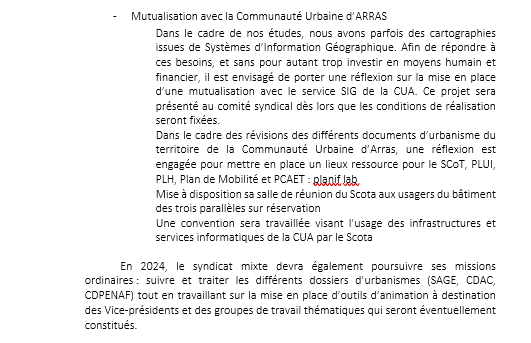 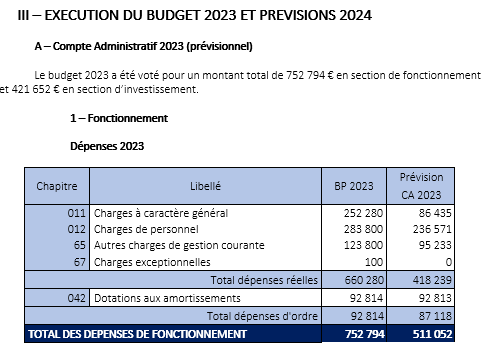 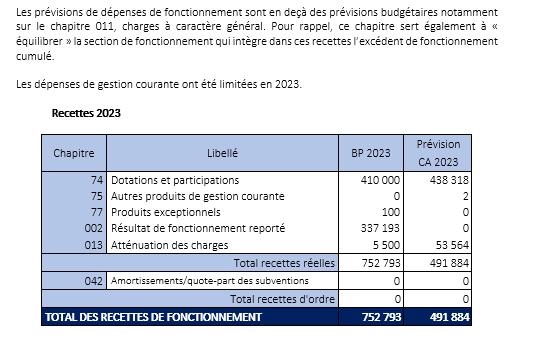 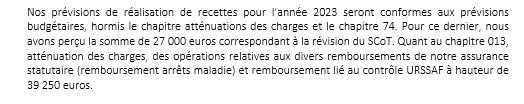 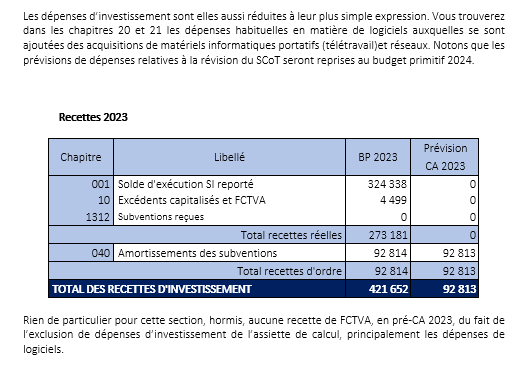 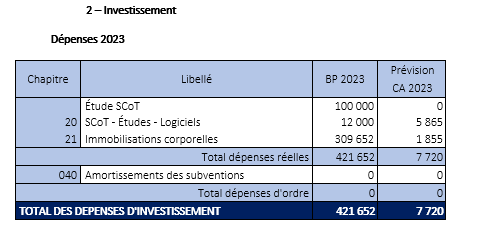 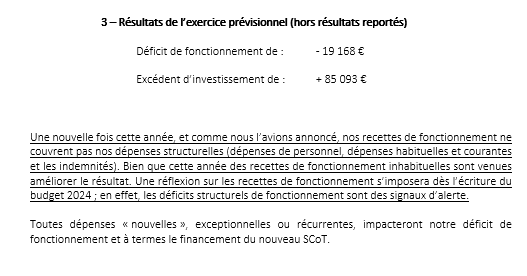 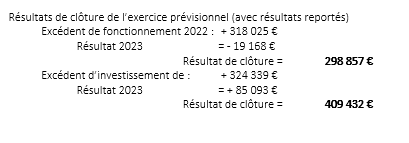 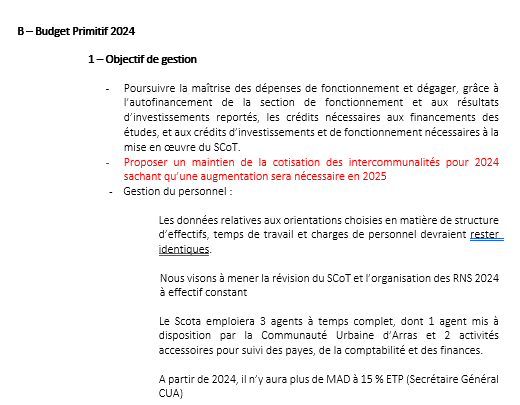 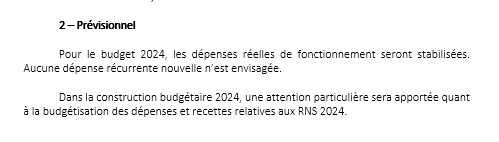 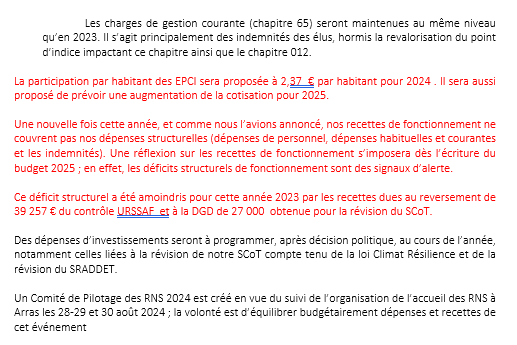 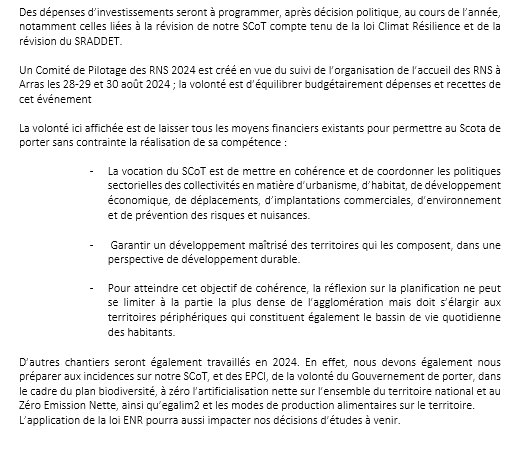 3.  Délibération n°555 - Tableau des effectifs 2024
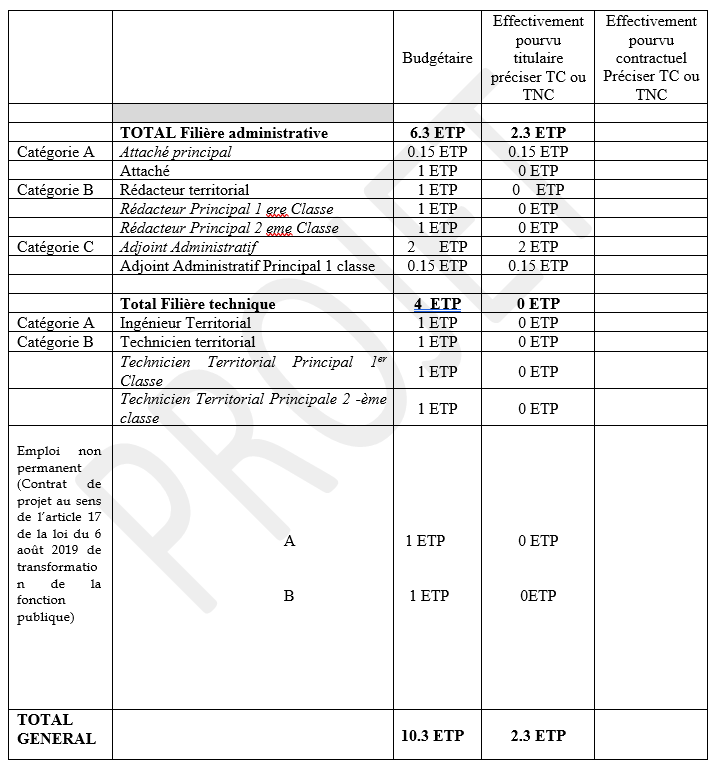 Il est proposé d’adopter le nouveau tableau des effectifs du Scota comme suit :
4. Projet de délibération N° 556 : Mise à disposition d’un agent C.U.A.

Monsieur Christian Parsy, agent de la C.U.A. est mis à disposition du Scota par la C.U.A. pour l’année 2024.
Il convient d’en délibérer lors du prochain comité syndical.
5. Projet de délibération subvention à l’association du comité des œuvres sociales C.U.A./S.M.A.V. 2024

L’assiette de la cotisation est la masse salariale du Scota de l’année n-2  soit 2022, sur la base de 1,1 % de la masse salariale (hors agents mis à disposition) de n-2, notre cotisation est amenée à augmenter de 1 251 € à 1 423 € (une chargée de mission urbanisme présente sur une année budgétaire).

Il est proposé au bureau l’attribution pour l’année 2024 d’une subvention de 
1 423 € à l’association du comité des œuvres sociales C.U.A./S.M.A.V. 2024
6. Information : Point d’actualité Conférence Régionale de gouvernance de l’artificialisation des sols
7. Intervention de Monsieur Nicolas Thouvenin présentation de la plateforme planification-ecologique.fr
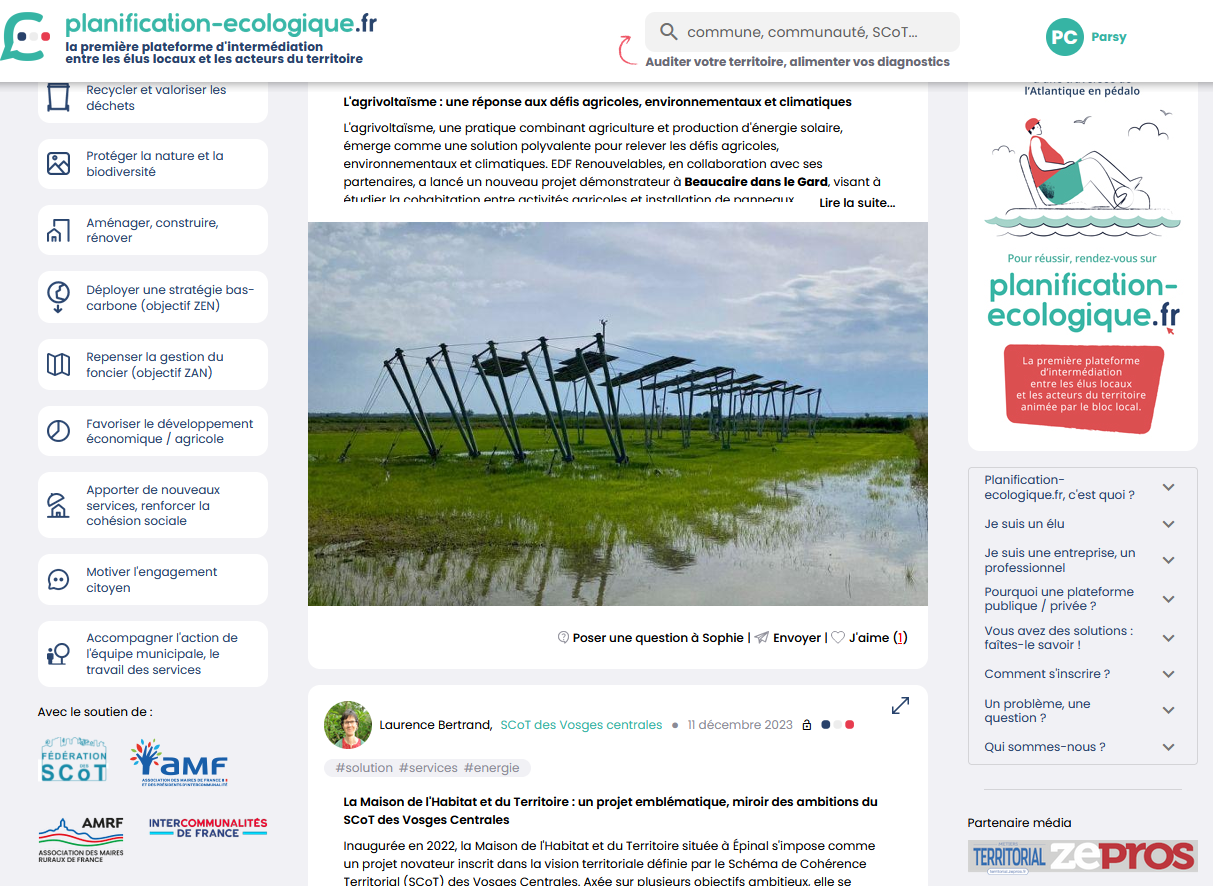 Merci de votre attention
25